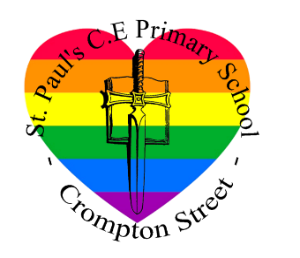 Science Year 5 Autumn 1		Can you feel the force?
Y
Key diagrams
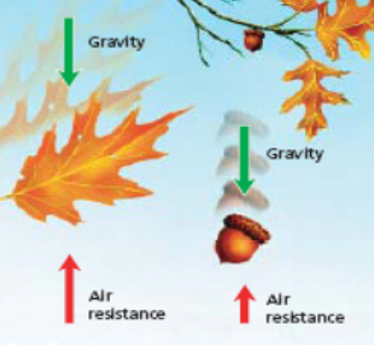 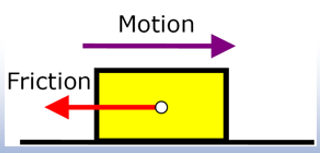 Key Texts
‘The Man who Walked Between the Towers’ by Mordicai Gerstein
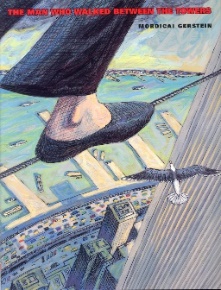 Key people
Isaac Newton
Galileo Galilei